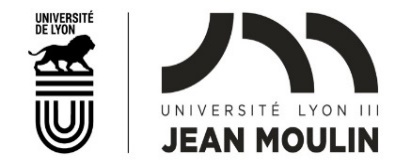 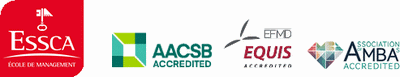 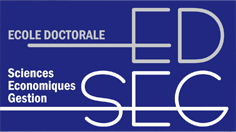 Third Party Can Be a Chance for Consumer-Brand Relationships
 in Service Recovery
Anna MARDUMYAN
Assistant Professor, ESSCA School of Management


William SABADIE
Full Professor, Jean Moulin Lyon 3 University
Research Context
98%
of Fortune 1000 firms rely on mediation as an alternative dispute resolution (ADR) procedure
INCREASE RATE OF MEDIATION CASES IN FRANCE (2016)
+53% for insurance services
+28% for electronic communication services
+23% for postal services
2
Research Context
What is the mediation? 
European Directive 2013/11
Impartial 
third party
No authority to impose a solution
Free of charges
Mandatory for firms after failed service recovery (i.e. double deviation)
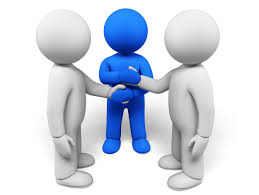 3
Research Question
How does an intervention by a mediator affect 
customer-brand relationship quality?
Desire associated with the recourse to mediation
Mediator vs consumer agency  perceived justice
Mediator  customer behavioral intentions
Scenario-based experiment
Survey
Scenario-based experiment 2x2
4
Results
Study 1: Scenario- based experiment

Sector : Bank
N = 338
Female = 44.4% 
Mage = 40.62
5
***
***
Results
Study 2: Scenario- based experiment 2x2

Sector : Bank
N = 266
Female = 54,5% 
Mage = 32,77
6
Results
Study 3: Survey

Sector : Self-service bicycles
N = 326
Female = 48% 
Mage = 35,82
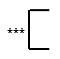 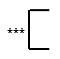 7
Theoretical contributions
Limitations
Future research avenues
Mediation as part of service recovery process
Role of mediator’s neutrality in customer-firm relationship
Central role of perceived procedural justice
Only study of mediation’s impact on relationship quality
Study of firms’ reaction after mediation
Managerial contributions
Intentional and cross-sectional nature of outcome variables
Longitudinal study with behavioral data
Cooperation with consumer agencies
Neutrality as opportunity to maintain a relationship
Customers turning to mediation as “not lost” customers
Classic mediation
Online mediation
8
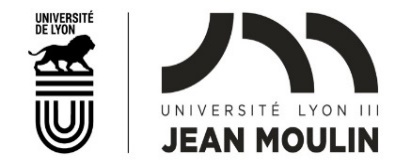 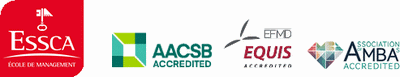 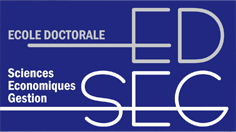 Third Party Can Be a Chance for Consumer-Brand Relationships
 in Service Recovery
Anna MARDUMYAN
Assistant Professor, ESSCA School of Management


William SABADIE
Full Professor, Jean Moulin Lyon 3 University